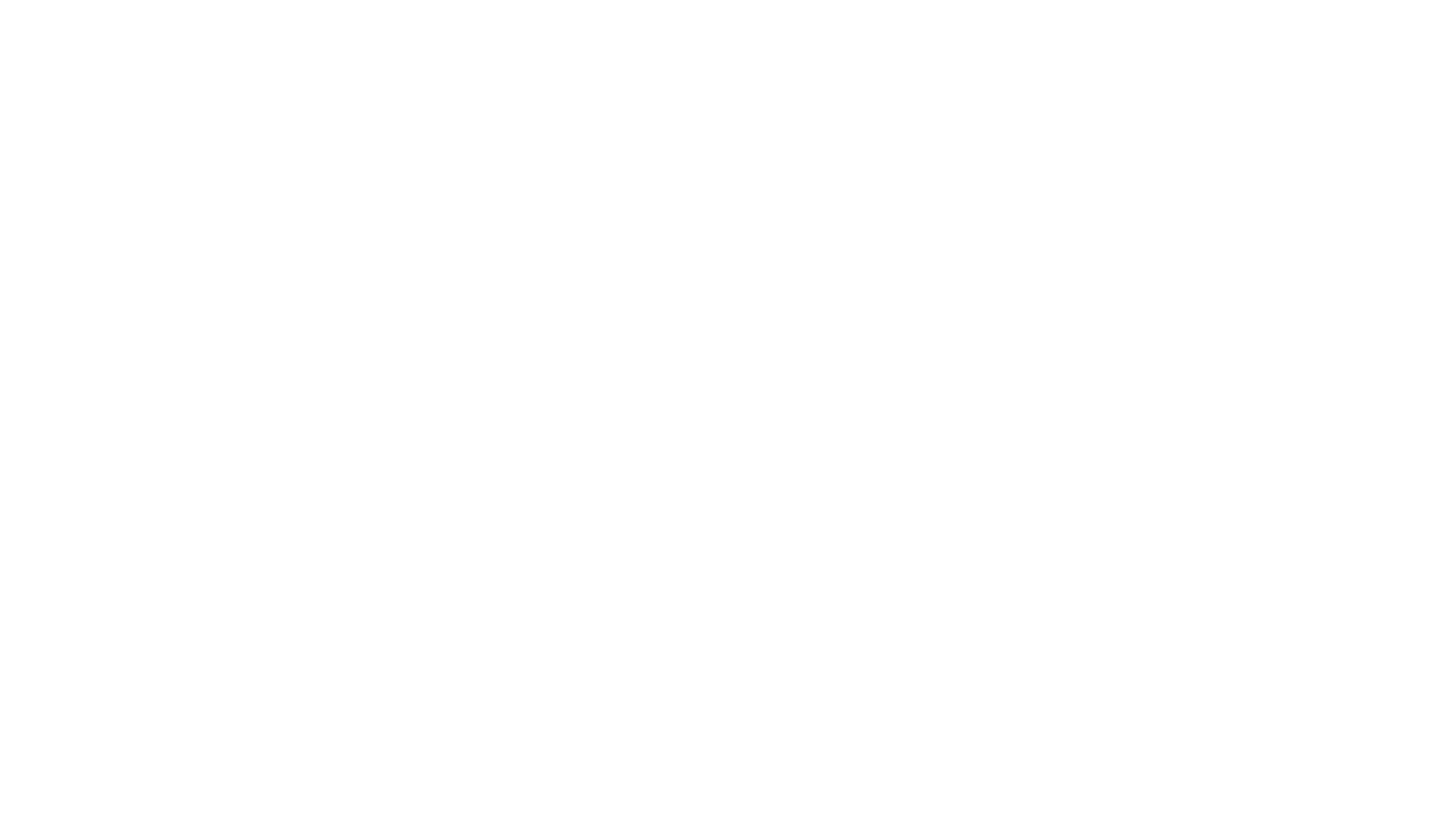 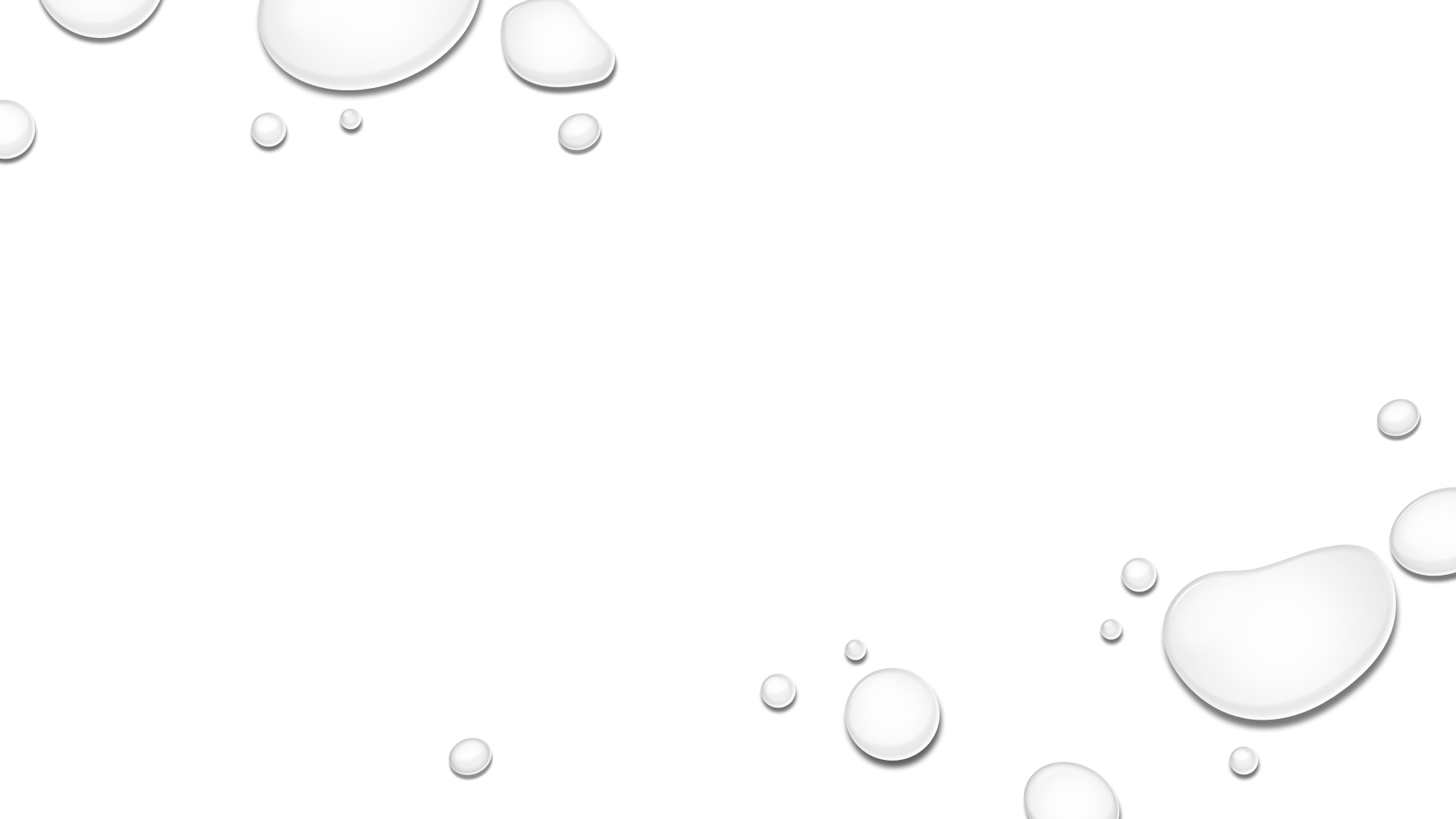 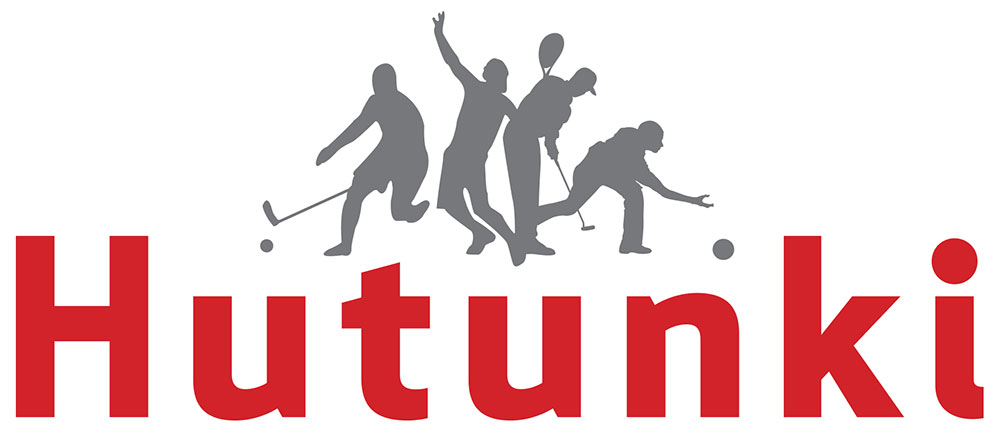 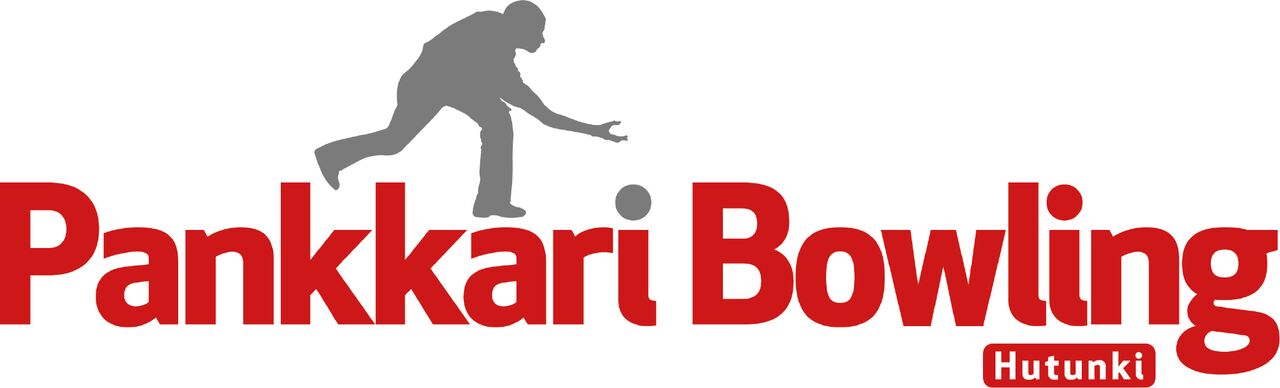 Myynnin, markkinoinnin ja asiakkuuksien strateginen kehitys
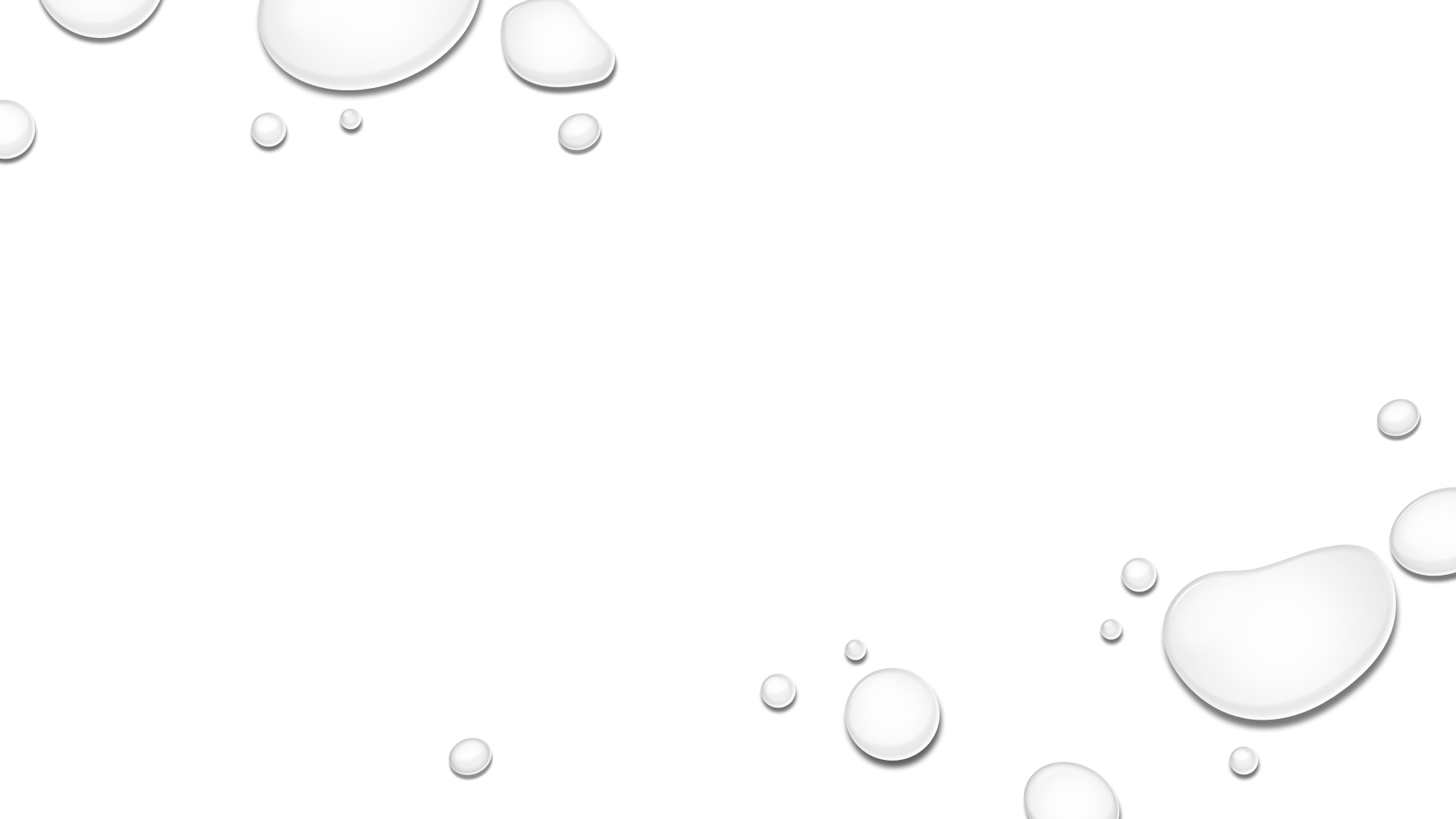 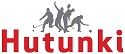 Yli 20 lajin & palvelun liikuntakeskus, kaiken ikäisille ja kokoisille ihmisille ja yrityksille vaajakoskella.
Moderni uusi 8- ratainen keilahalli & 9- ratainen minigolf äänekoskella, lisäpalveluina biljardi/sup/
Lämminhenkinen Perheyritys, jossa tuija ja jukka poutiainen olleet yrittäjinä yli 20 vuotta, Operatiivisessa johdossa lapset Miikka, jasmiina ja oona 
Asiantunteva Henkilöstö 9 hlöä (vakituiset) + extraajat 9
Hutunki on monipuolisen harrastamisen paratiisi, pallopelit ja elämyslajit kohtaavat.
Yrityksille, oppilaitoksille ja ryhmille kaikki palvelut ja tilat saman katon alta.
Mikä on hutunki/ Pankkari Bowling ?
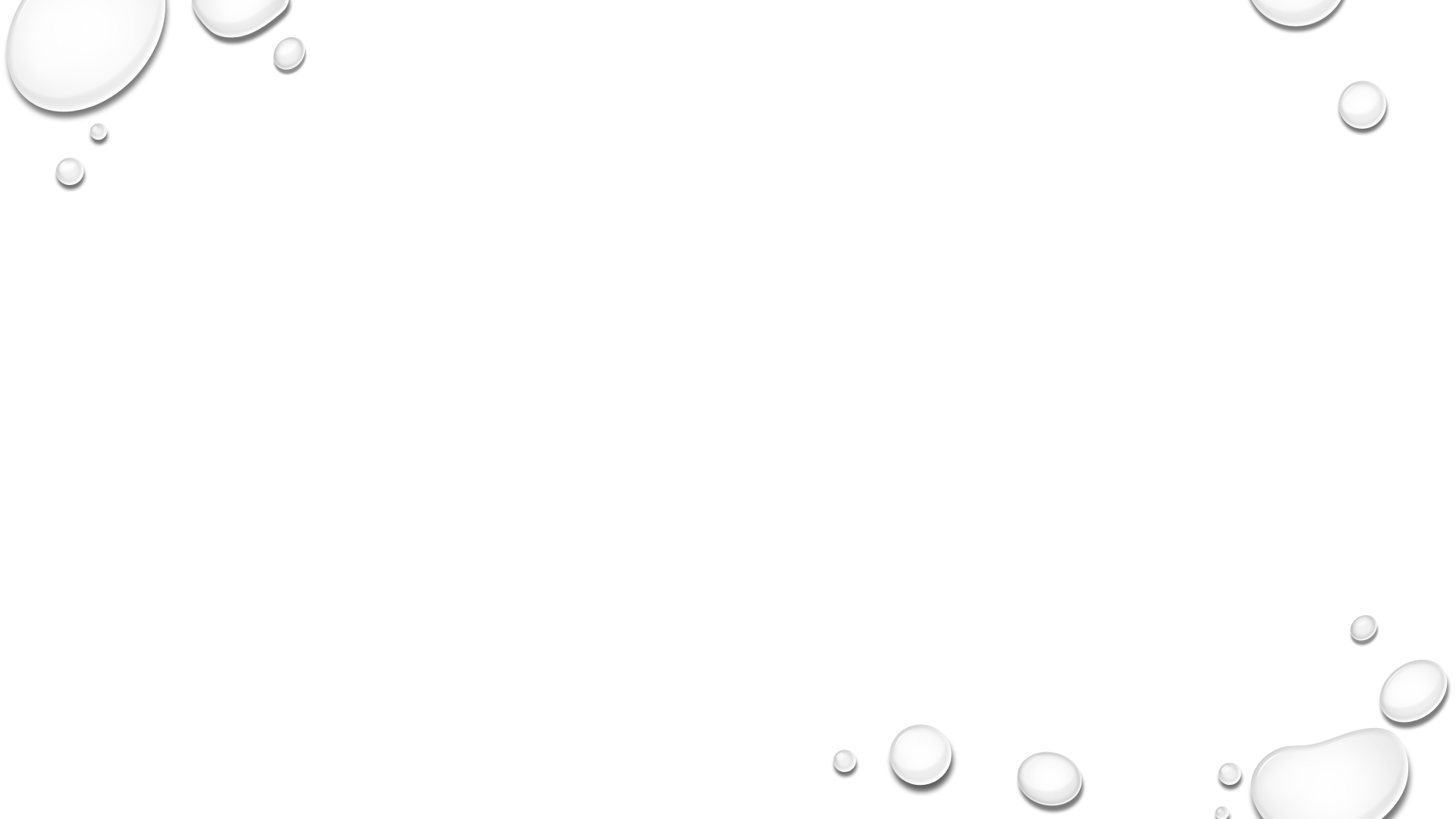 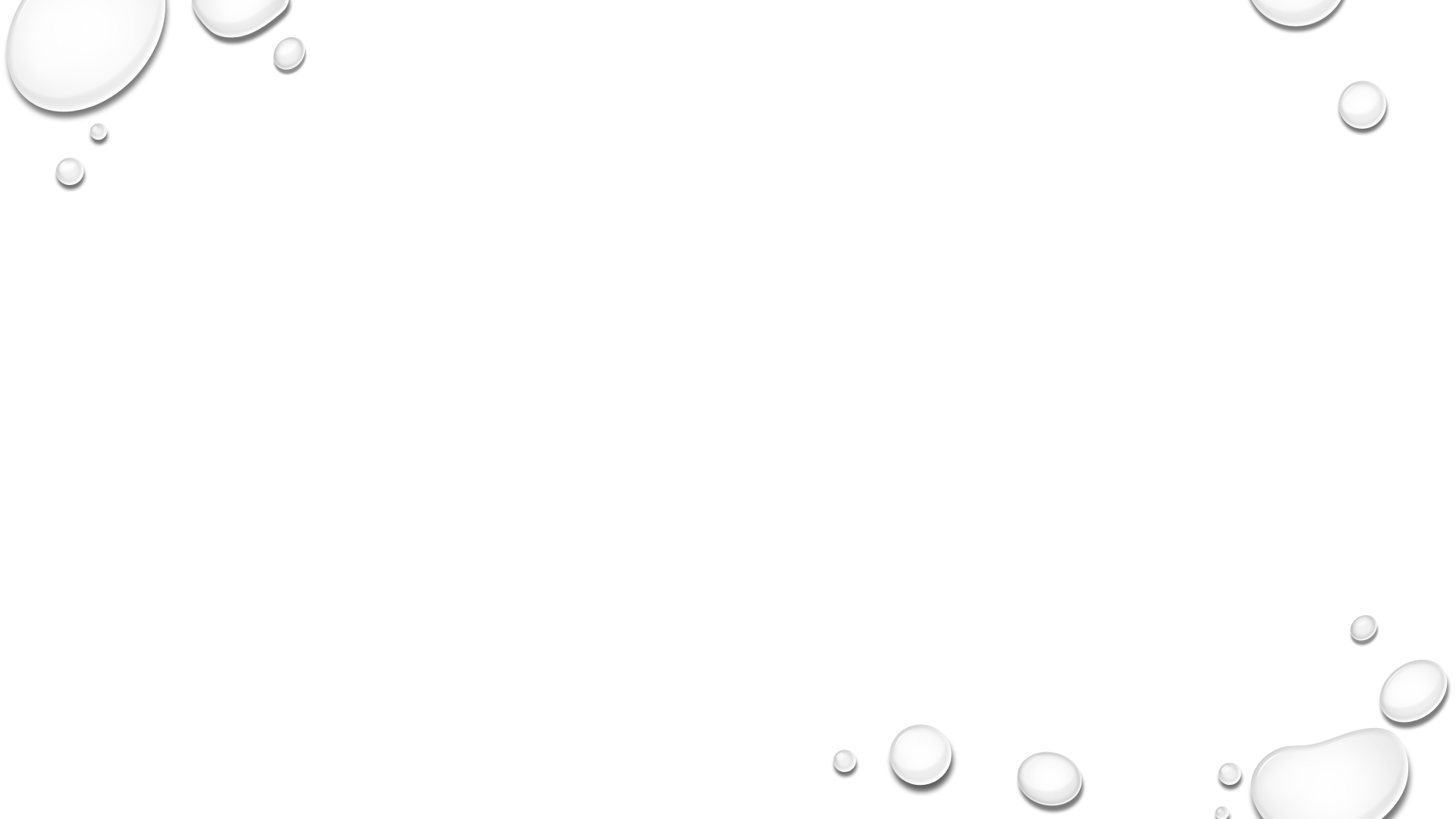 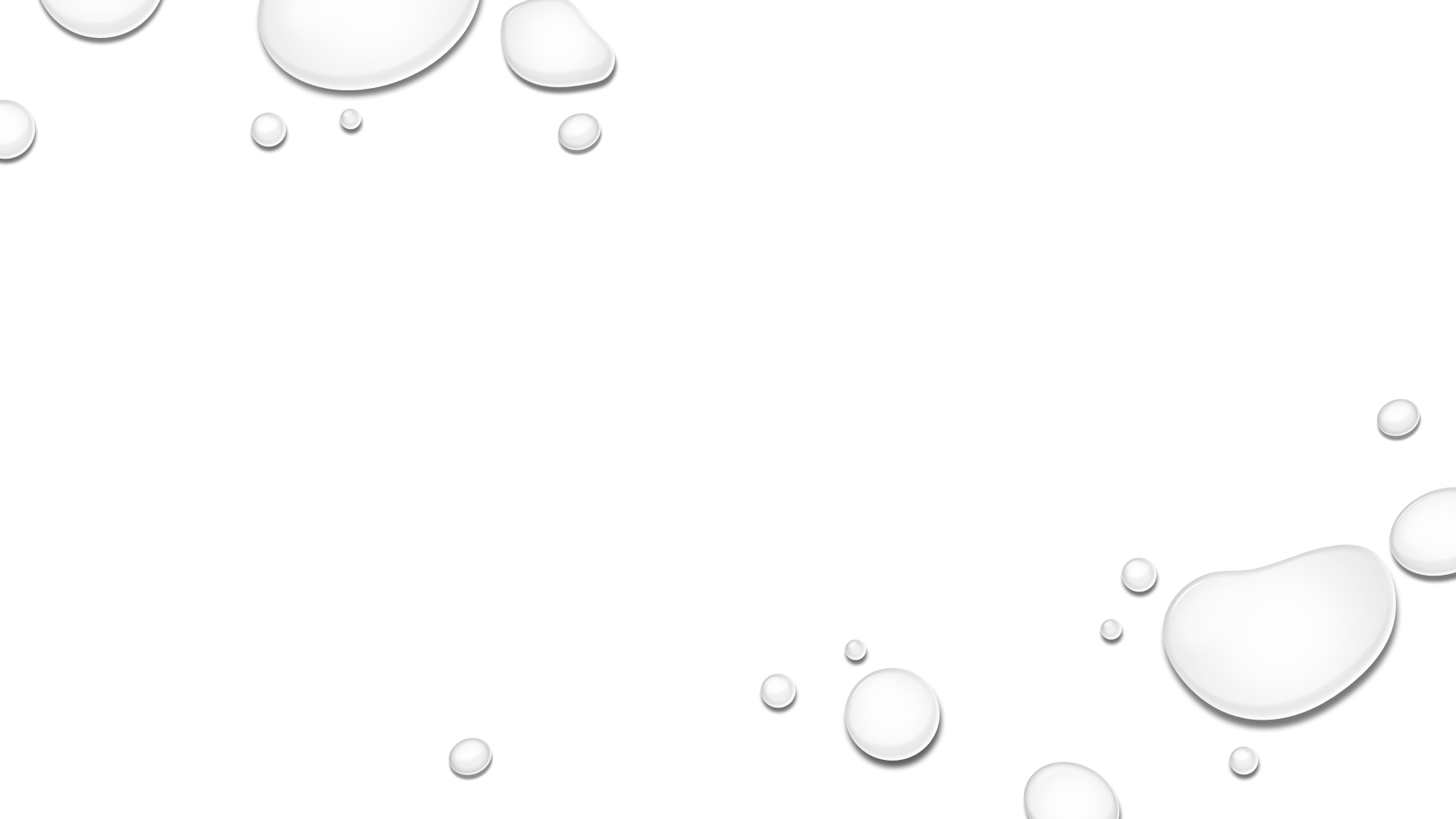 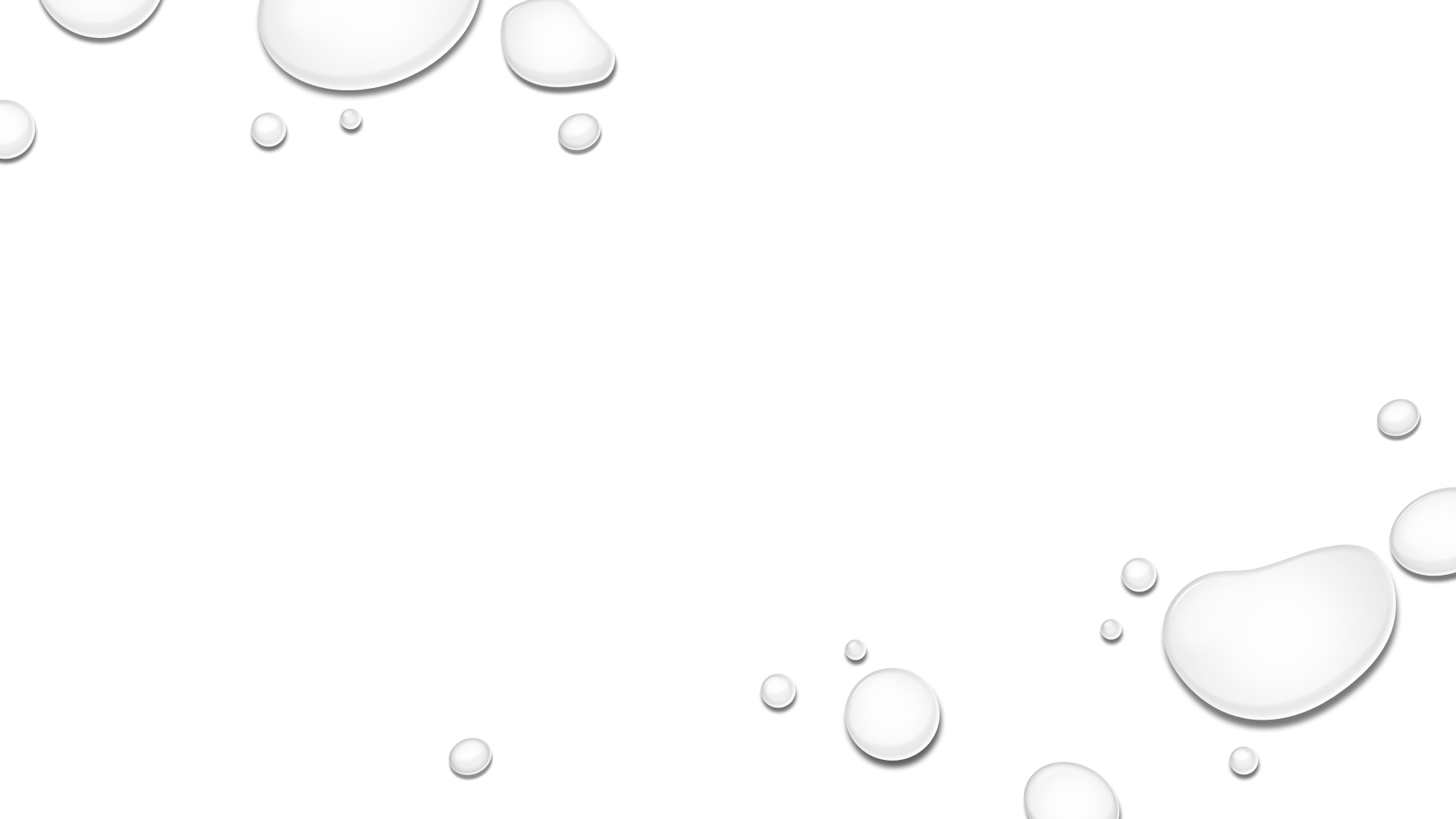 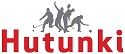 Miksi tätä tehdään ?
Haluamme tarjota laadukkaita harrastus- ja hyvinvointipalveluita jyväskyläläisille ja äänekoskelaisille, parantaaksemme kokonaisvaltaista hyvinvointia keski-suomessa!
	Palvelemme asiakasta yhteisten arvojen mukaan:
Jokainen asiakas on yhtä tärkeä
Luottamus- Ymmärrys ja kuunteleminen (Turvallisuuden tunne)
Positiivisuus- Tunnelma työporukassa ja asiakaspalvelussamme
Avoimuus- Palautteen antaminen & vastaanottaminen
Huolehtiminen- Asiakkaan tarpeista & omasta työstä
Siisteys- Hygienia ja järjestys
Yhteisöllisyys- Yhdessä tekeminen & tiimihenki Autetaan ja huomioidaan työkaveria & asiakkaita
Ylläpidetään- Hyvät välit esimiehiin & työkavereihin
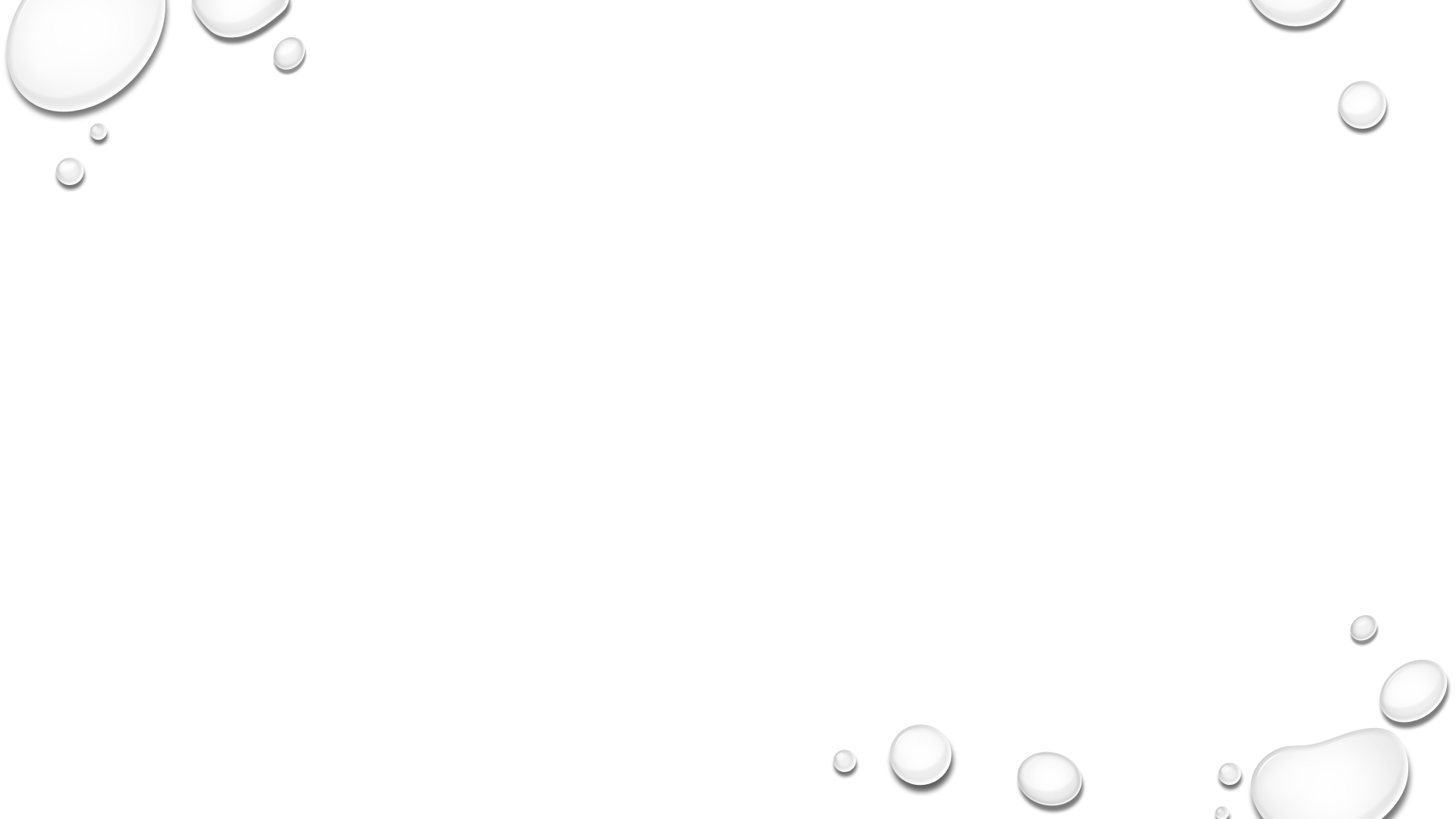 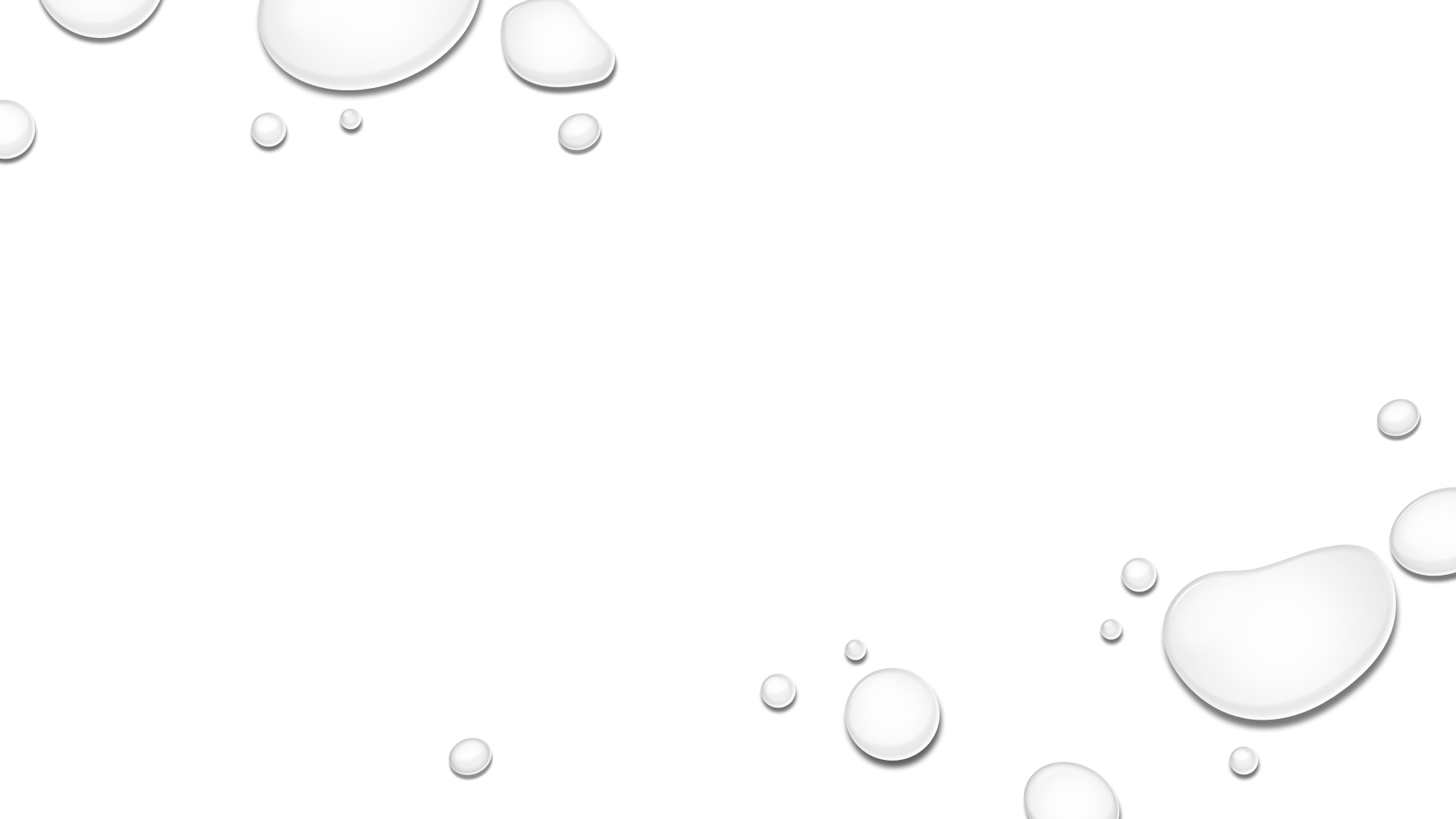 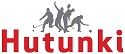 kilpailutilanne
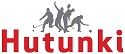 asiakaspalvelu
” yhteisö joka osaa arvostaa toinen toistaan ja itseään on lähes voittamaton”
Teemme töitä teamina     roolitus
Vastuussa oleva työntekijä sopii työtehtävät kiireavun kanssa työvuoron alkaessa,     mikä on työnjako ruuhkatilanteissa jne.
Hyvin tehdystä työstä sana kirii eteenpäin (puskaradio)
Arvot: jokainen asiakas on yhtä tärkeä, kunnioita & huomioi
Ystävällinen ja asiantunteva palvelu
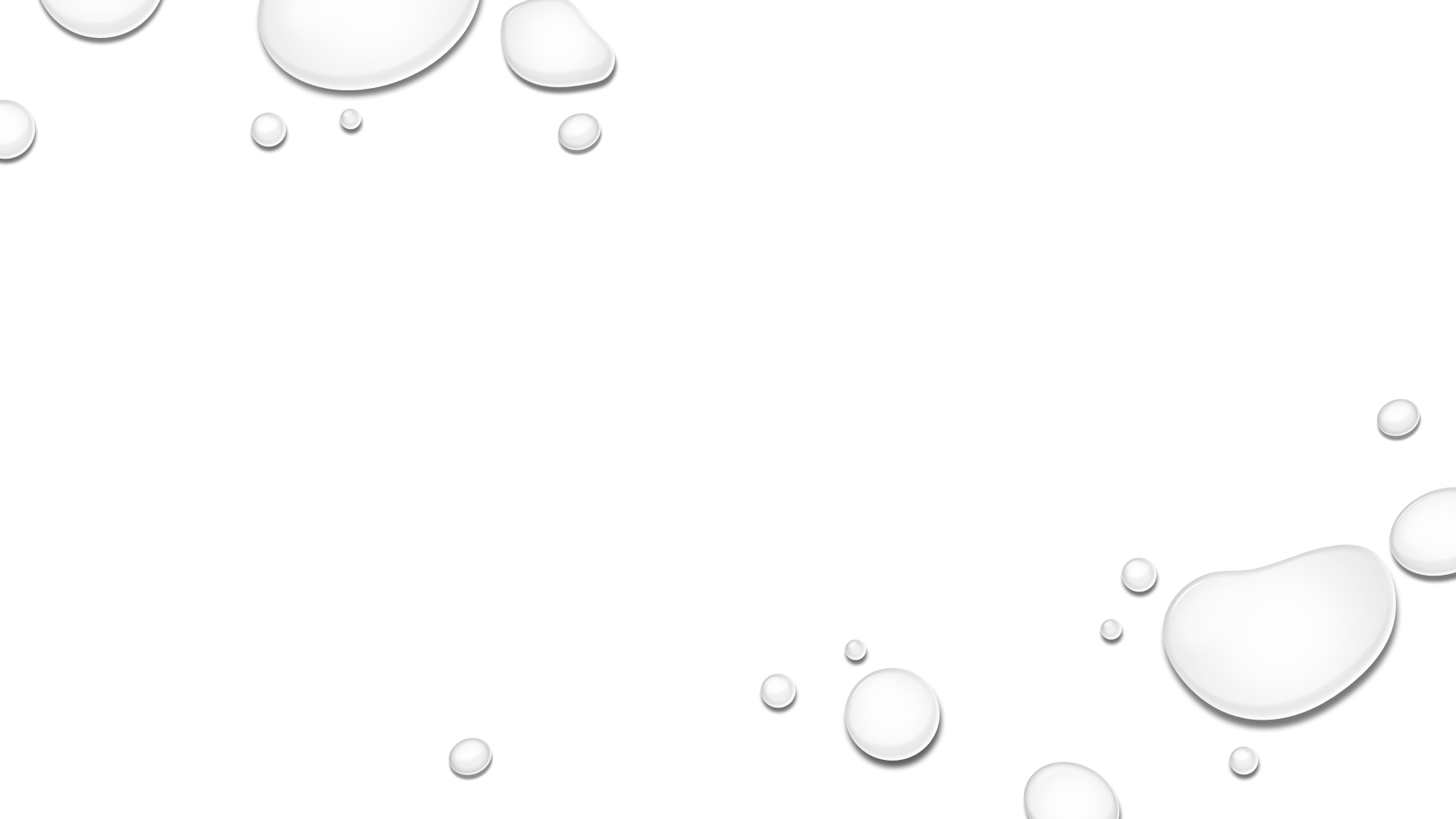 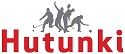 Panostamme palvelun laatuun
Myynti & markkinointi strategiat 
Lajiemme monipuolisuus & elämyslajit
Joustavuus asiakaskohtaisesti
Asiantuntijuus lajeissa, välineissä & valmennuksissa
Yhteinen tahtotila, vahva team- työ
kilpailukyky
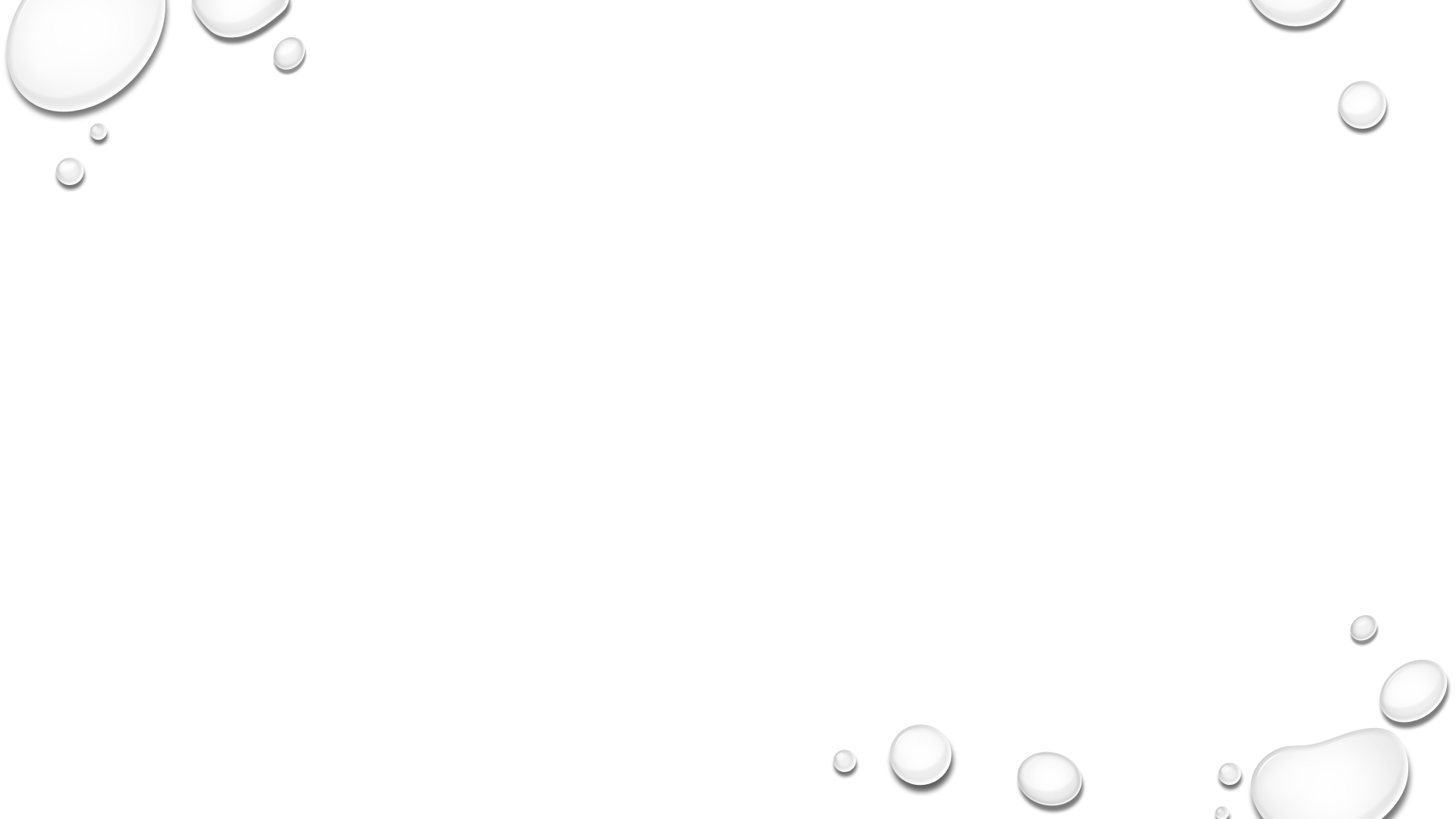 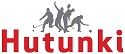 Strategia
LYHYT AIKAVÄLI
PITKÄ AIKAVÄLI
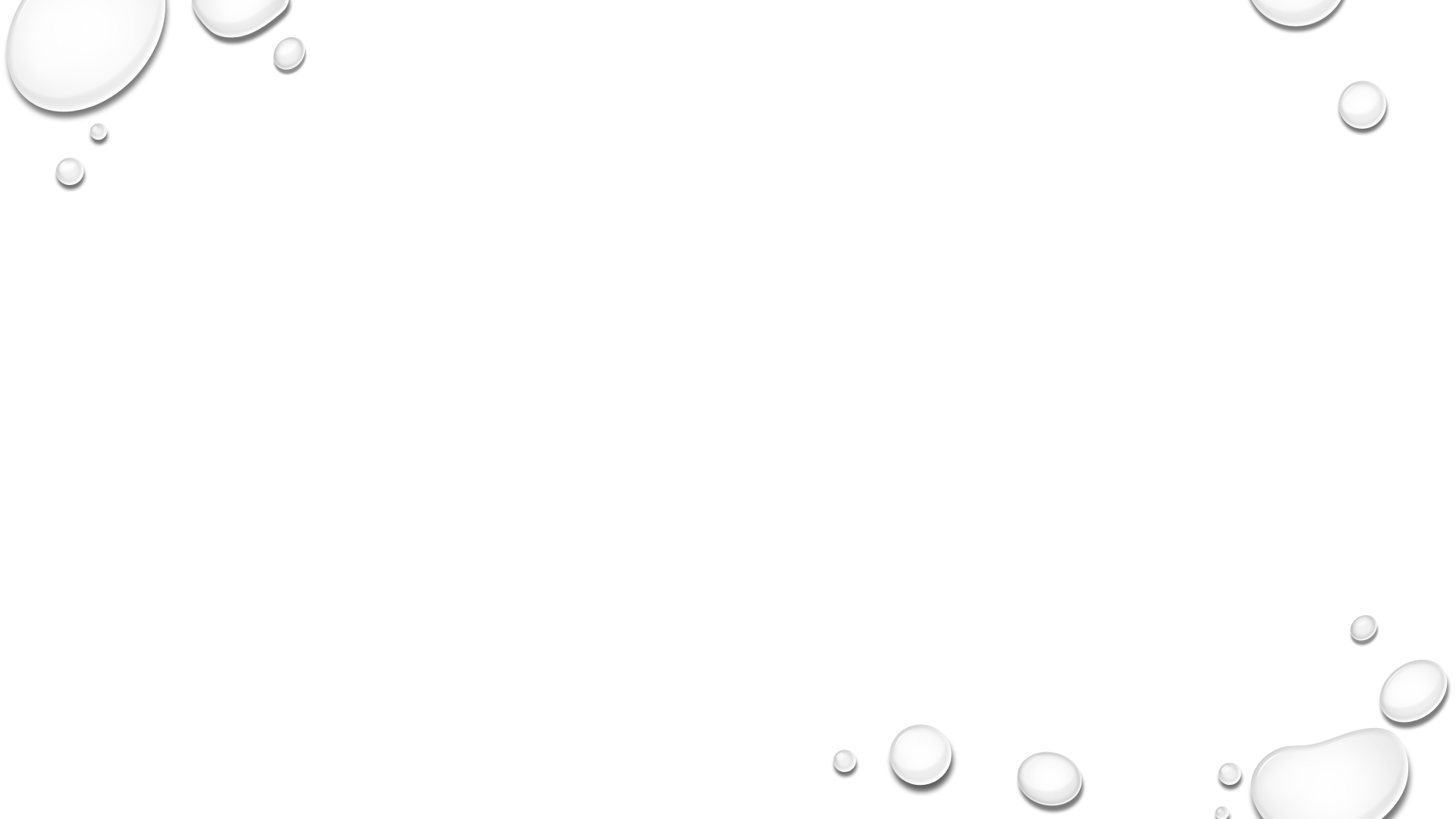 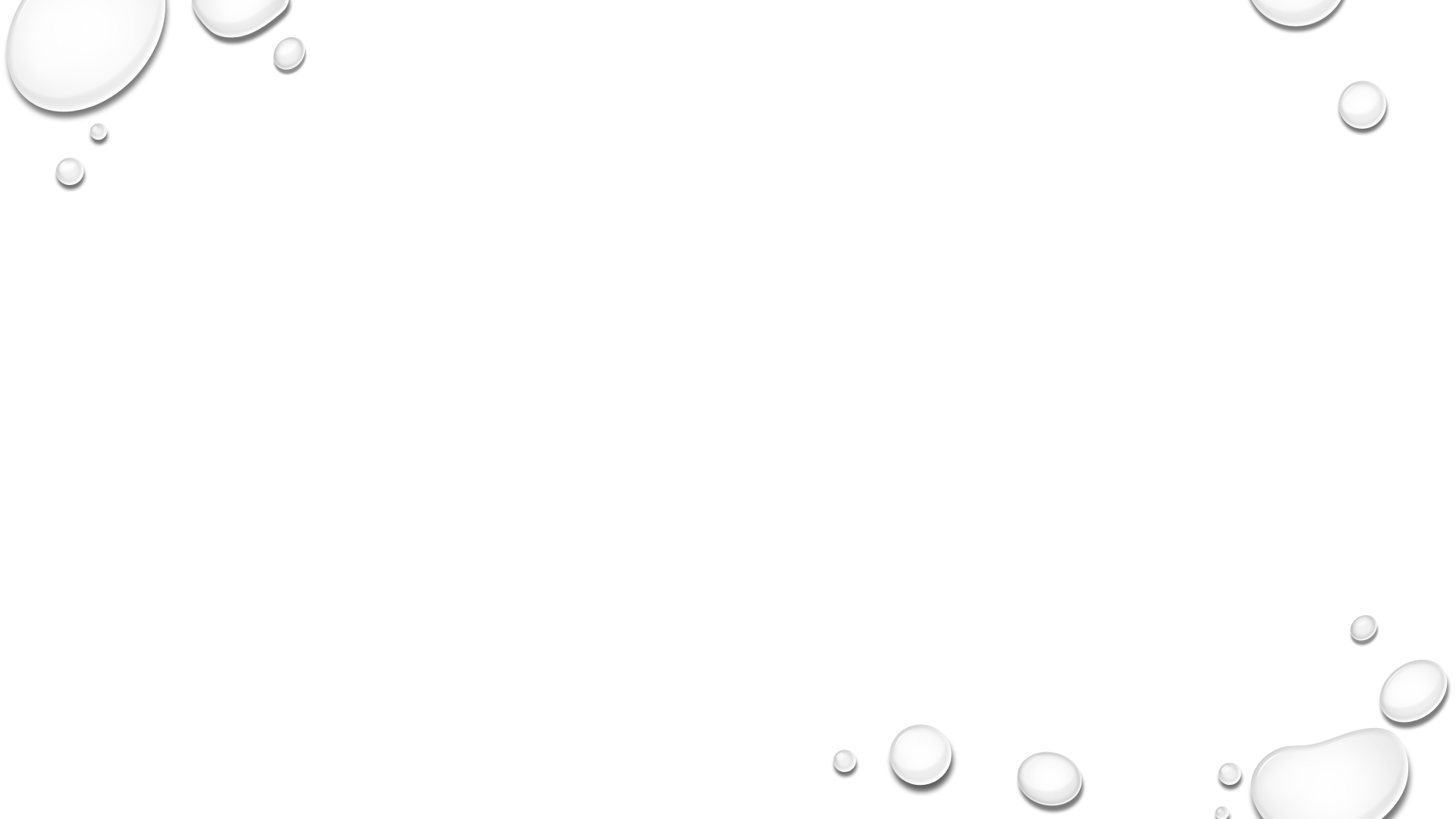 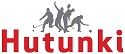 KUINKA TÄHÄN PÄÄSEMME ?
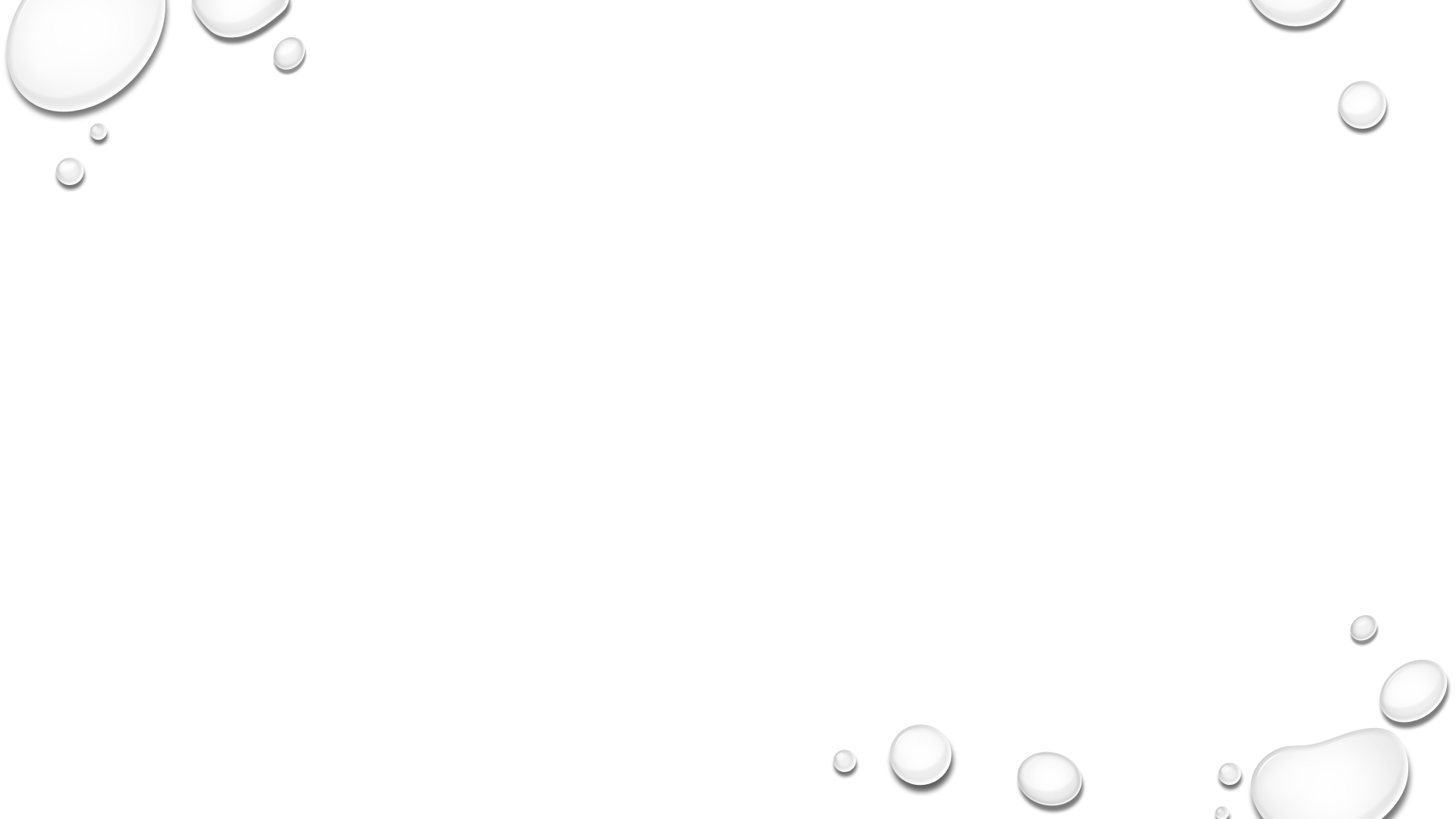 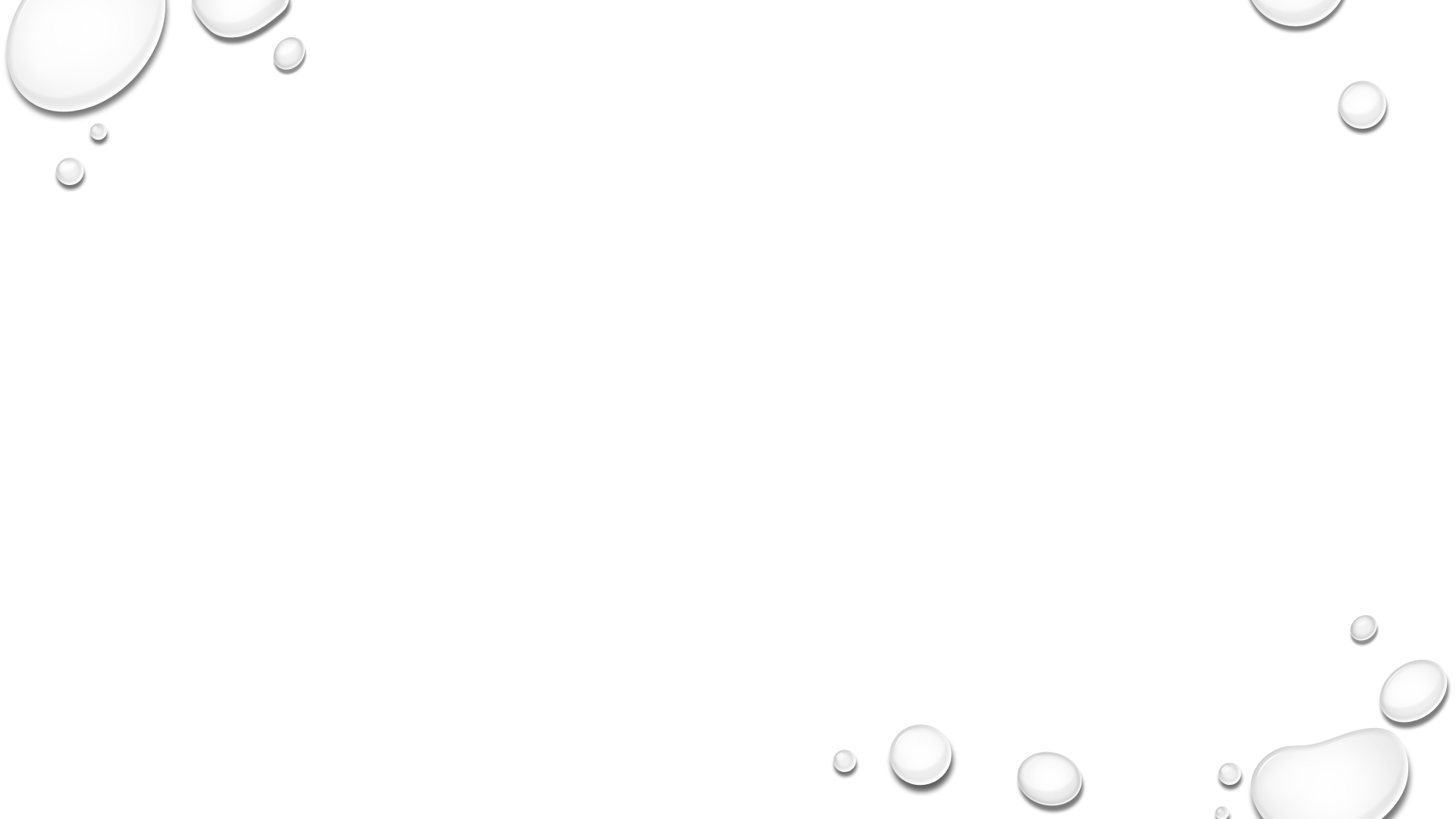 SOME TYÖ- JATKUVA MARKKINOINTI & TARINALLISTAMINEN (TUNNETTUUS & PUSKARADIO)
NETTISIVUJEN TIEDONKERUU LOMAKKEET (TEHOKKAAMPAA BTOB KAUPPAA)
BUDJETOINTI (YRITYKSEN MENOT JA TULOT)
HENKILÖKUNNAN STRATEGISET PALAVERIT & BUSINESS COACHING- (YHTEINEN SUUNTA)
Asiakaspalvelun laadukkuus
LISÄMYYNNIN AKTIIVISUUS
KUINKA MYYDÄÄN & MITÄ (ASIANTUNTIJUUS)
TYÖHYVINVOINTI NÄKYY ULOS PÄIN
TYÖTEHTÄVIEN SELKEYS
SELKEÄT VASTUUALUEET jOHDOSSA
AKTIIVISUUS & AJAN KÄYTTÖ TYÖAIKANA (AIKAVARKAIDEN MINIMOINTI)
HUTUNKI-APPLIKAATION HYÖDYNTÄMINEN ASIAKKUUKSIEN HALLINNASSA
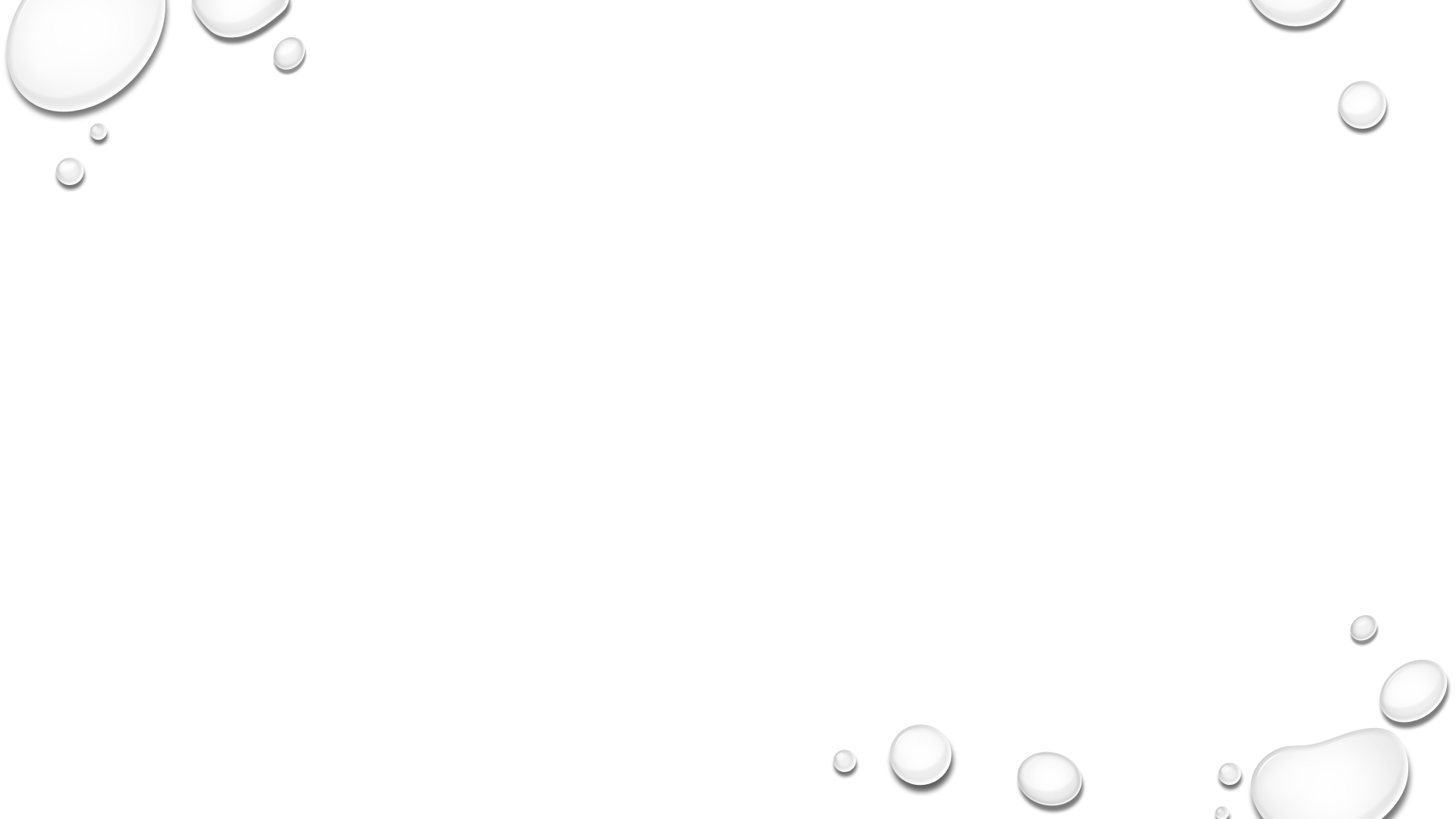 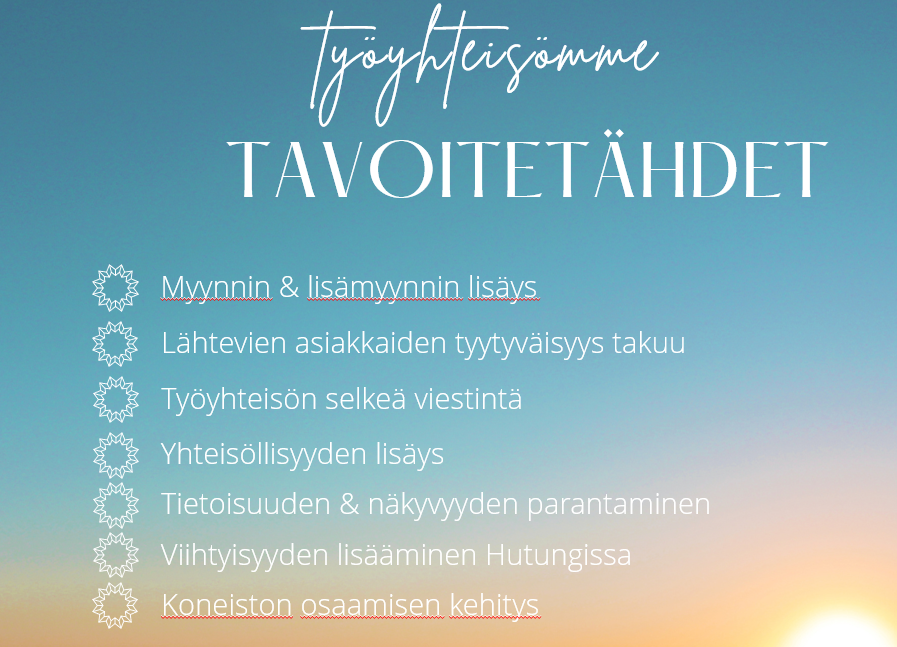 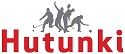 LISÄMYYNNIN MERKITYS
NOPEA VAIKUTUS LIIKEVAIHTOON     ASIAKASPALVELUKOKEMUS PAREMPI- HENKILÖKOHTAINEN PALVELU. Pro shop mestarimyyjä work shop 30.11.2022 klo 8.30 alkaen.

ASIAKKAAN LUKEMINEN
SUOSITTELU
HUOLEHTIMINEN
KESKUSTELEMINEN
OMA ASIANTUNTIJUUS
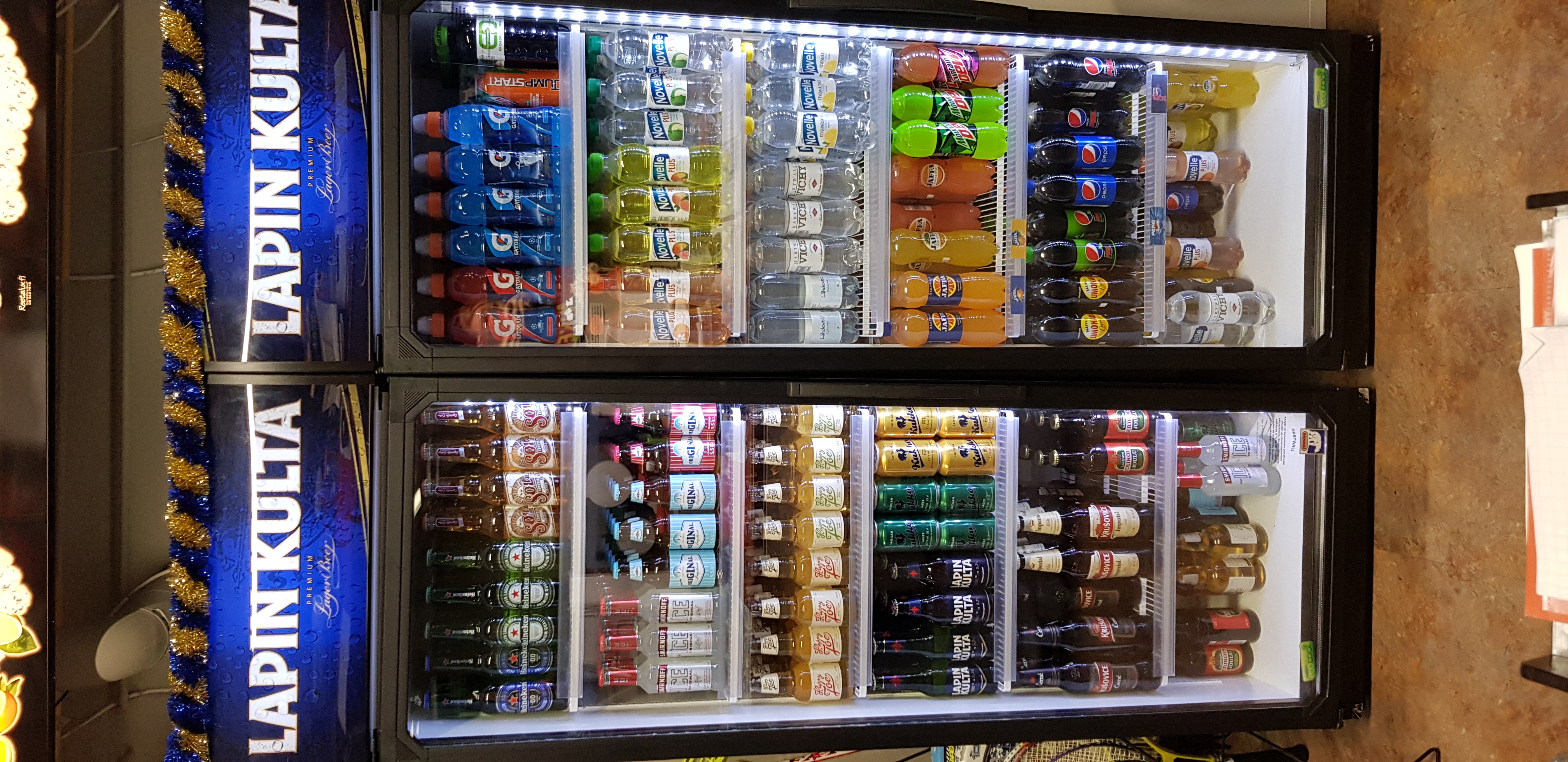 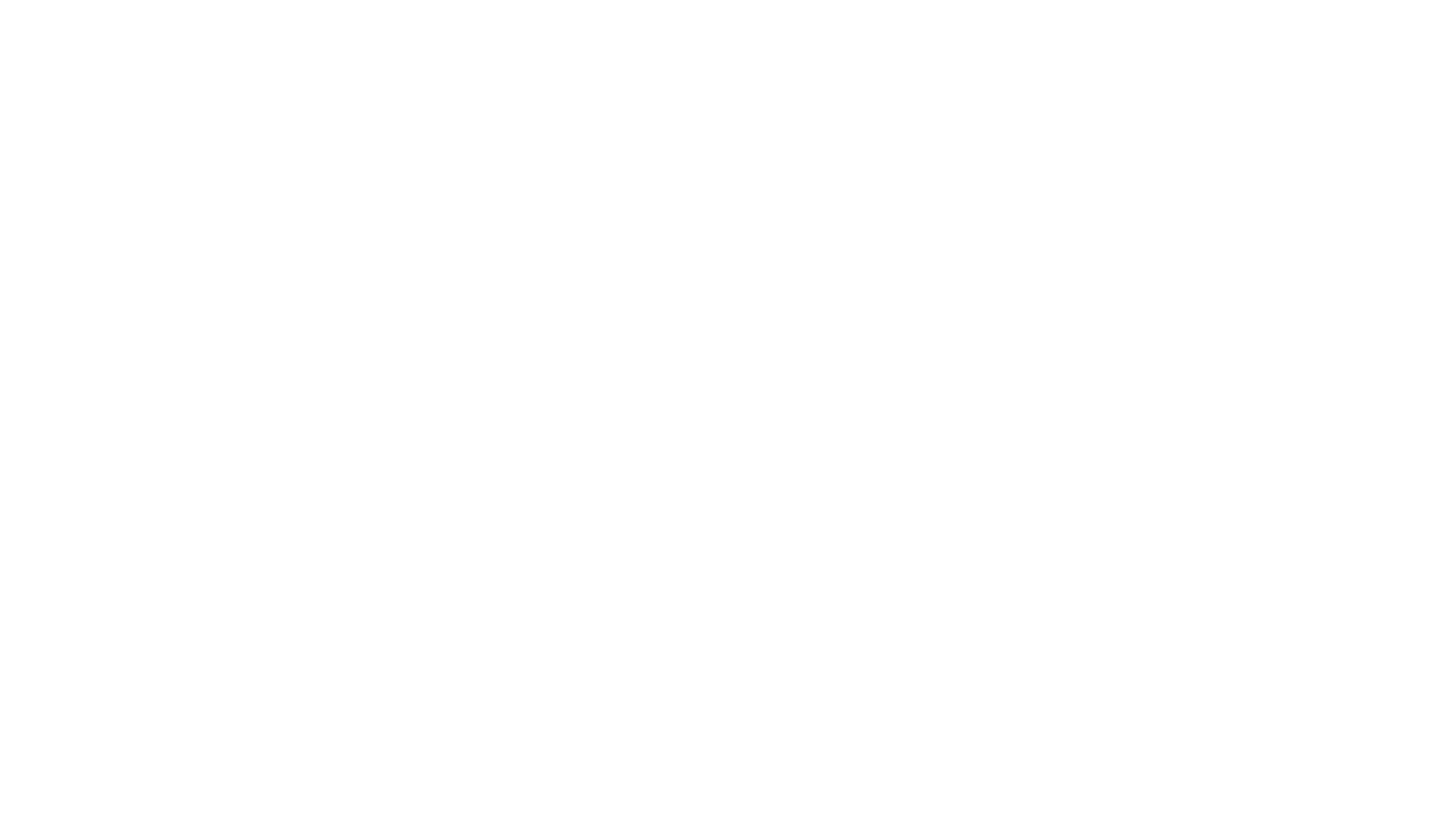 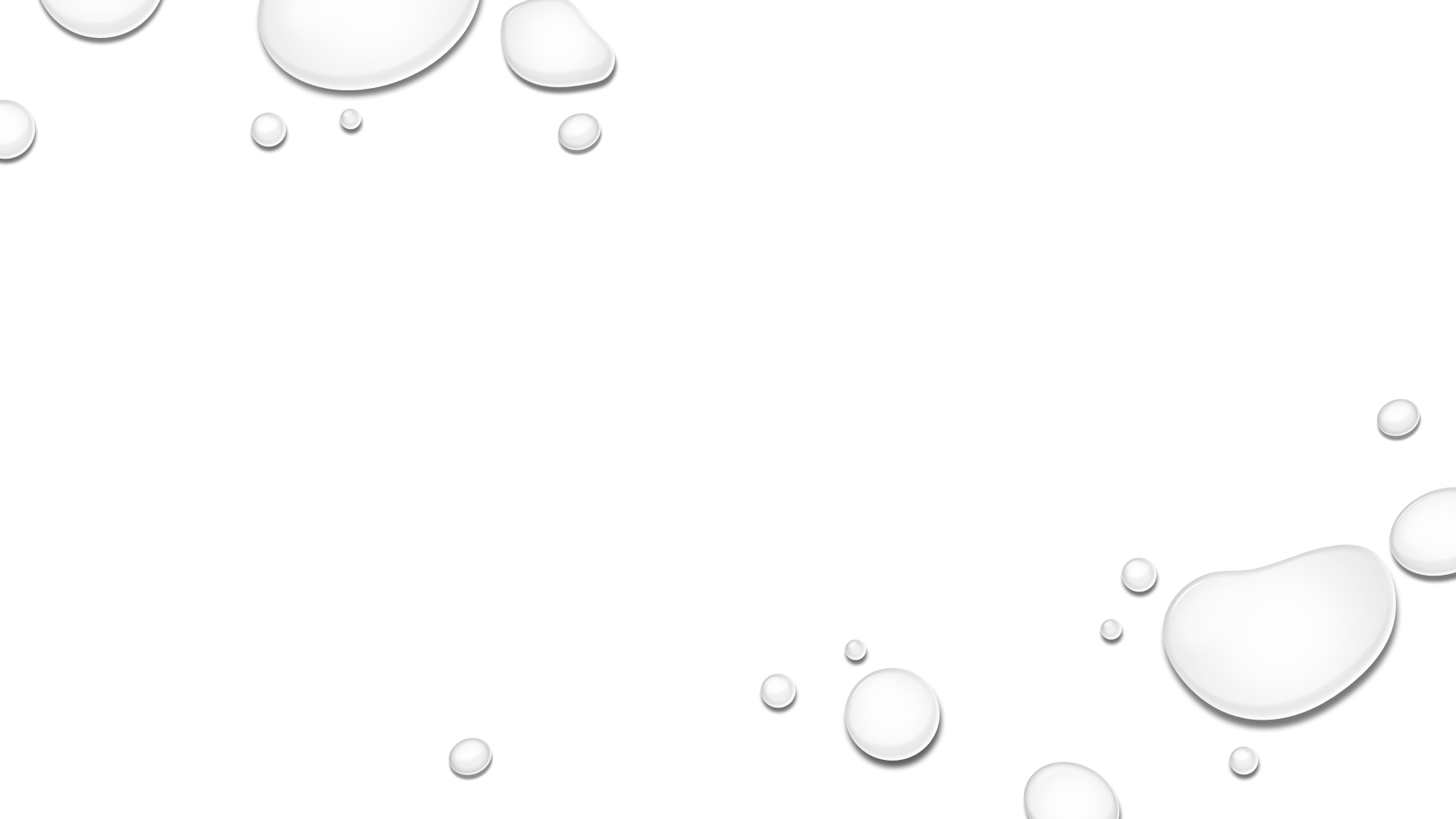 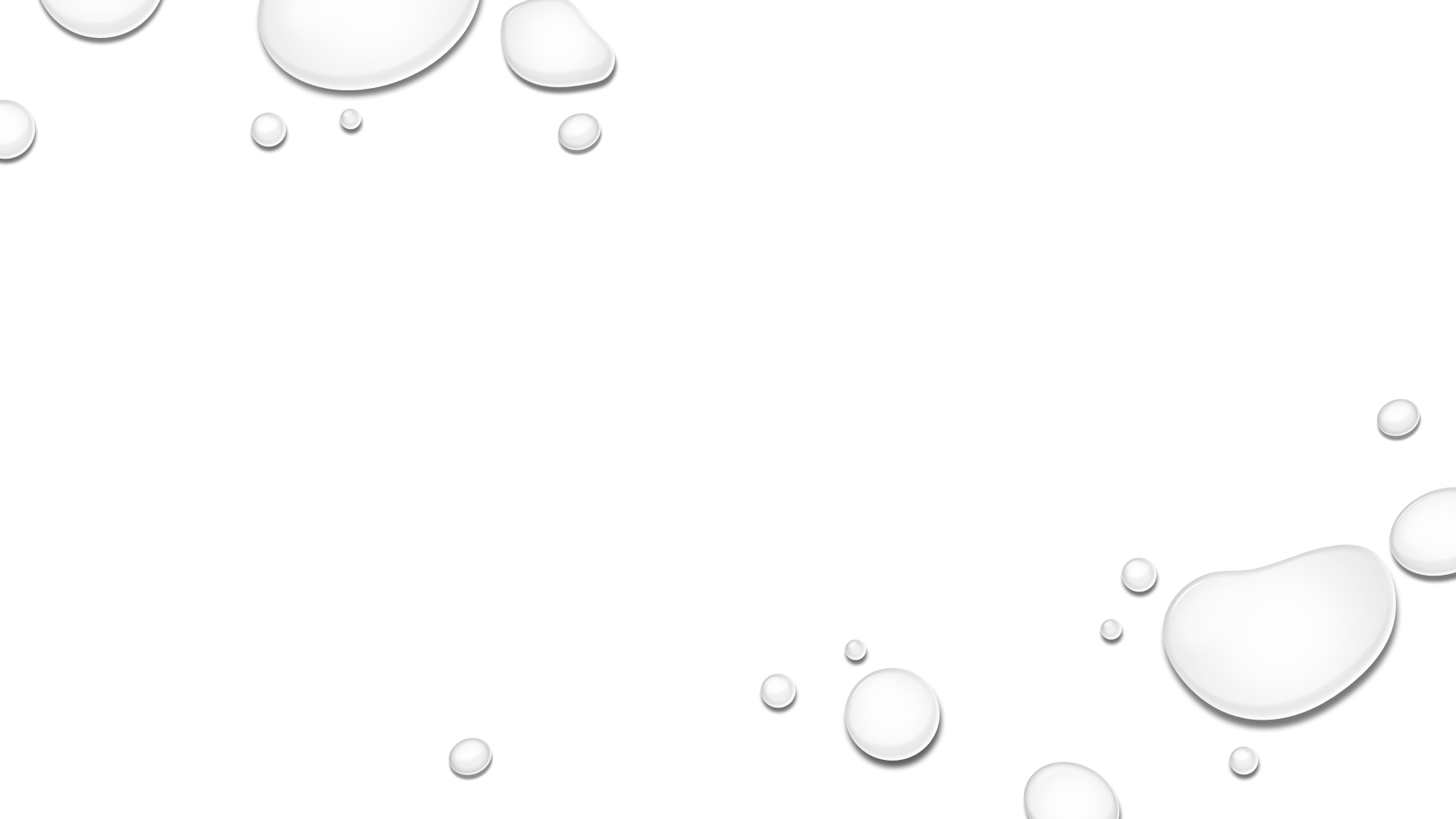 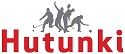 HOUKUTTELEVA ULKONÄKÖ
&
TUOTETUNTEMUS
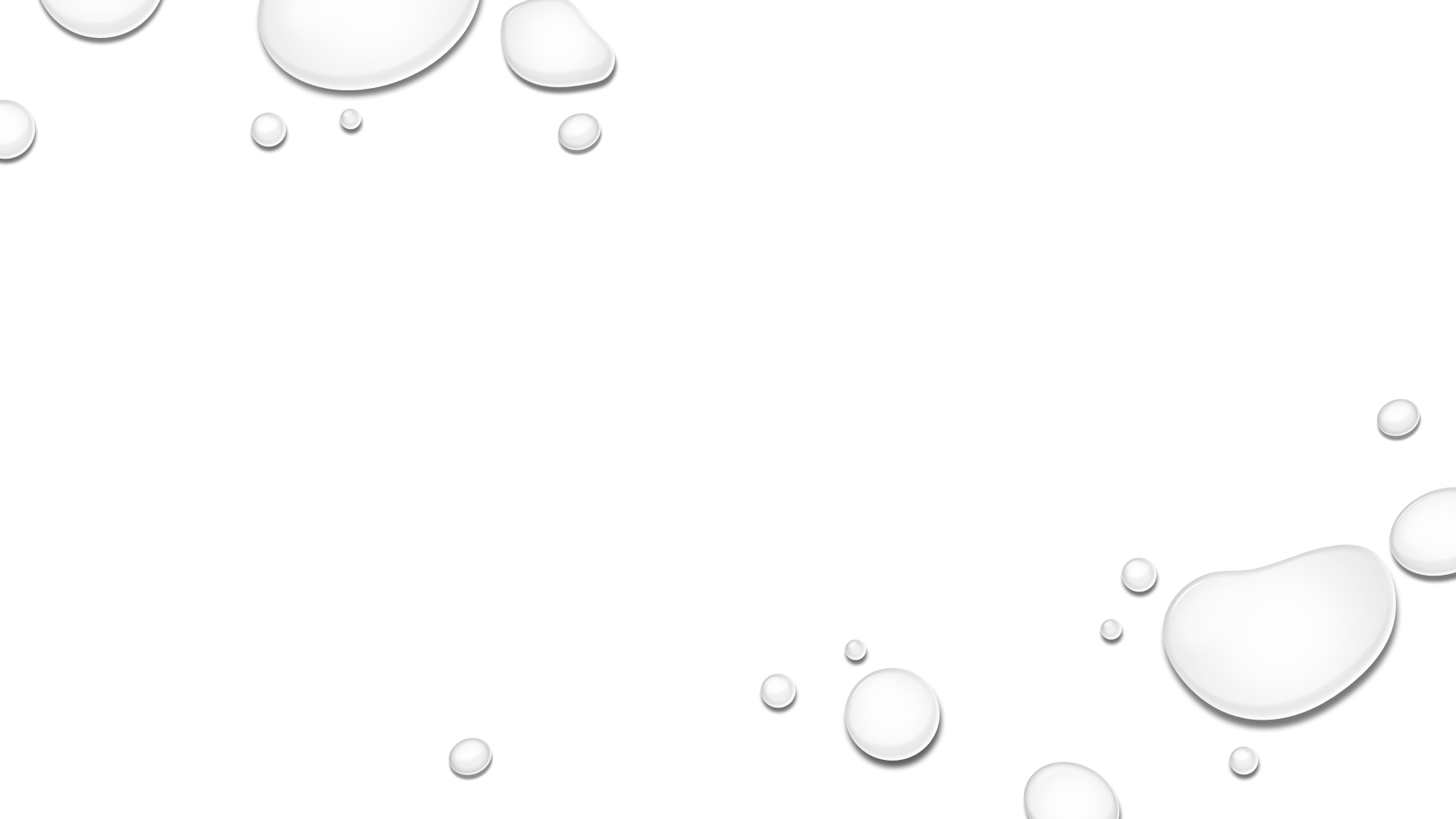 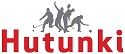 Tsempataan toinen toisiamme ja ylläpidetään positiivista energiaa työ-yhteisössämme
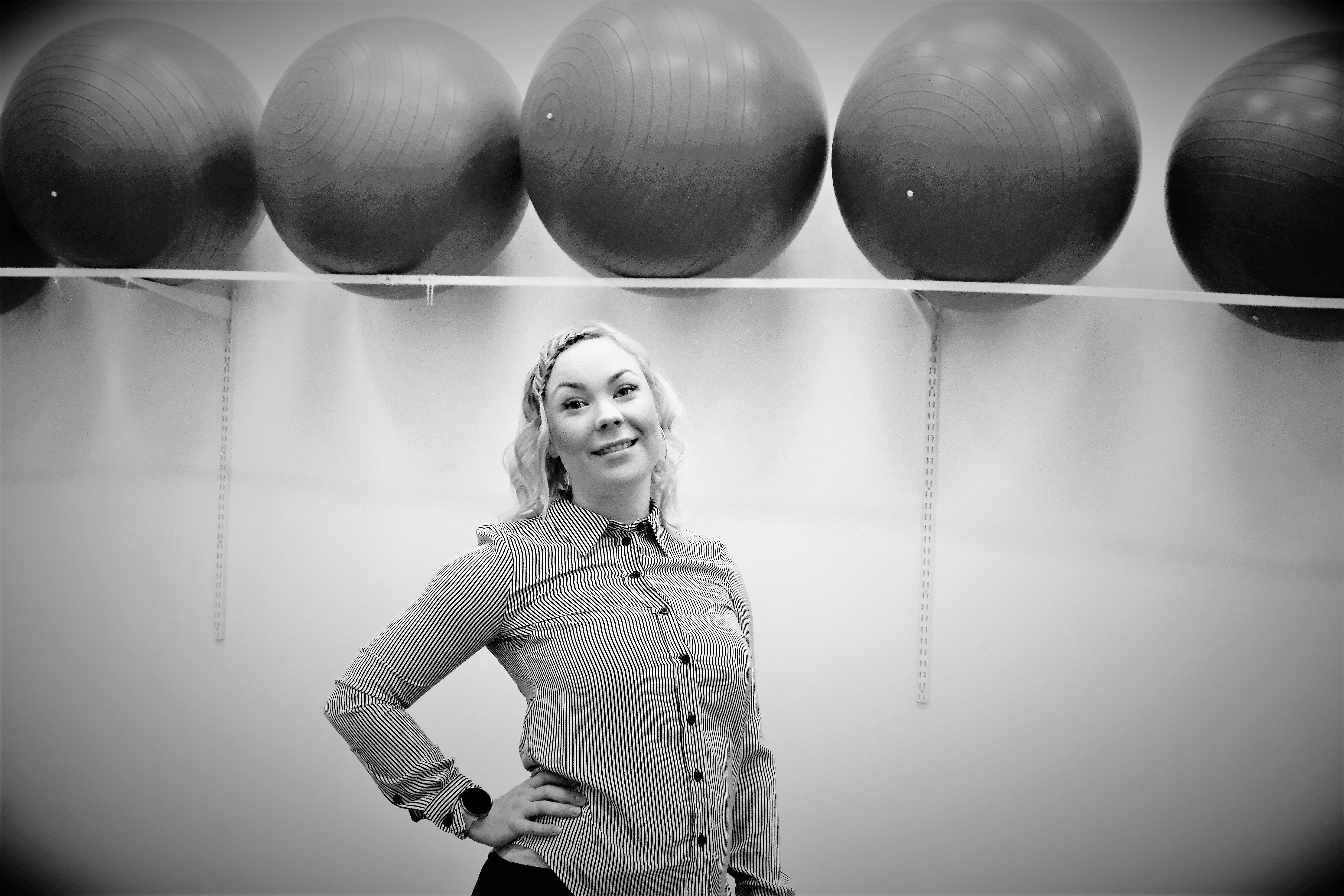 Katse tulevaisuuteen 
-Jasmiina Poutiainen-